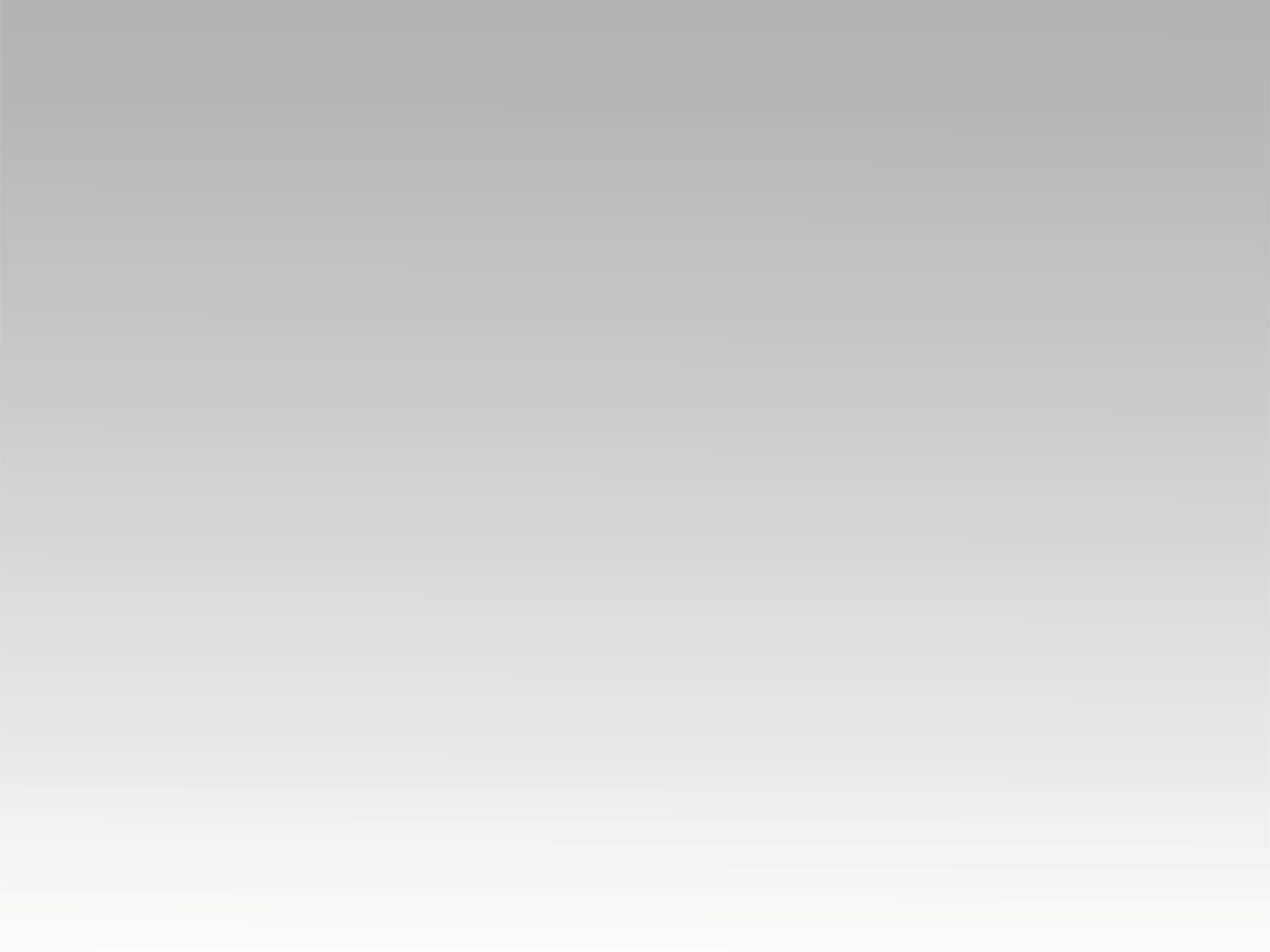 تـرنيــمة
عرِّفني يا رب طُرُقَك
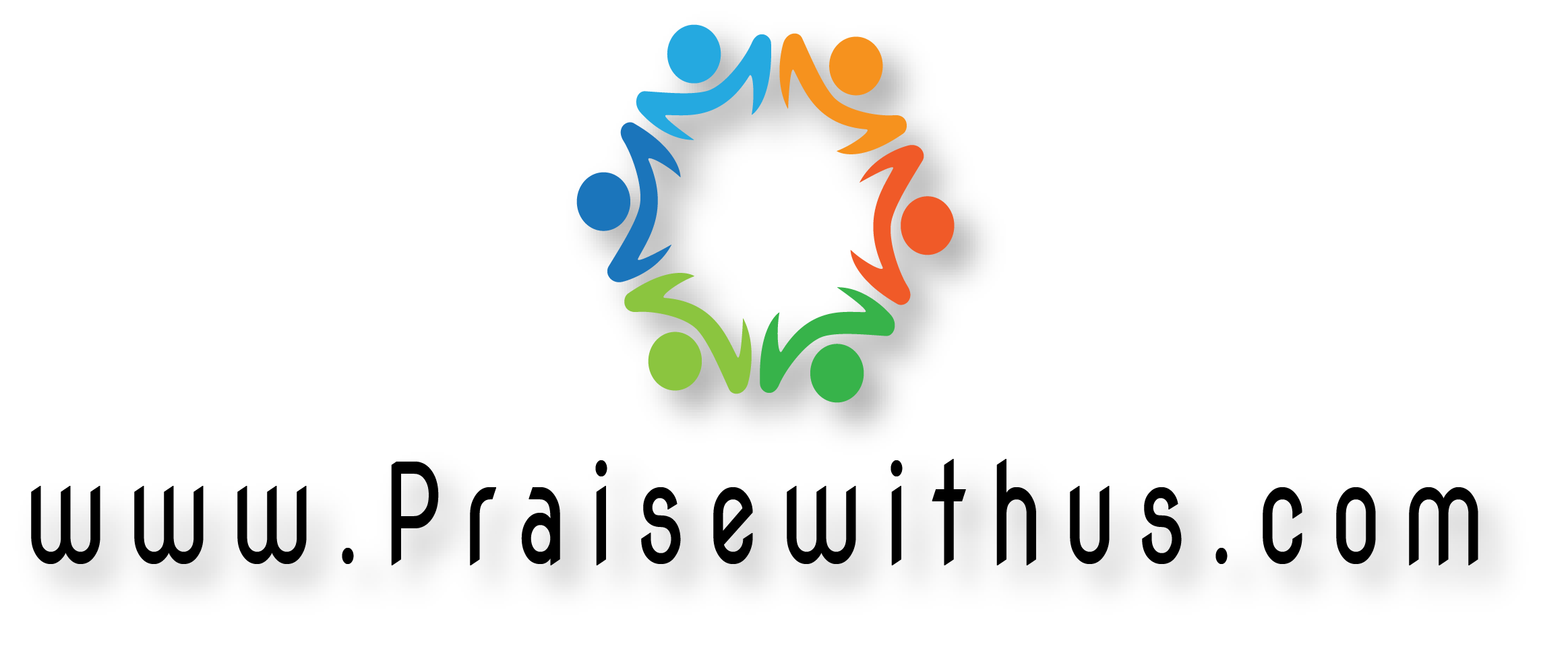 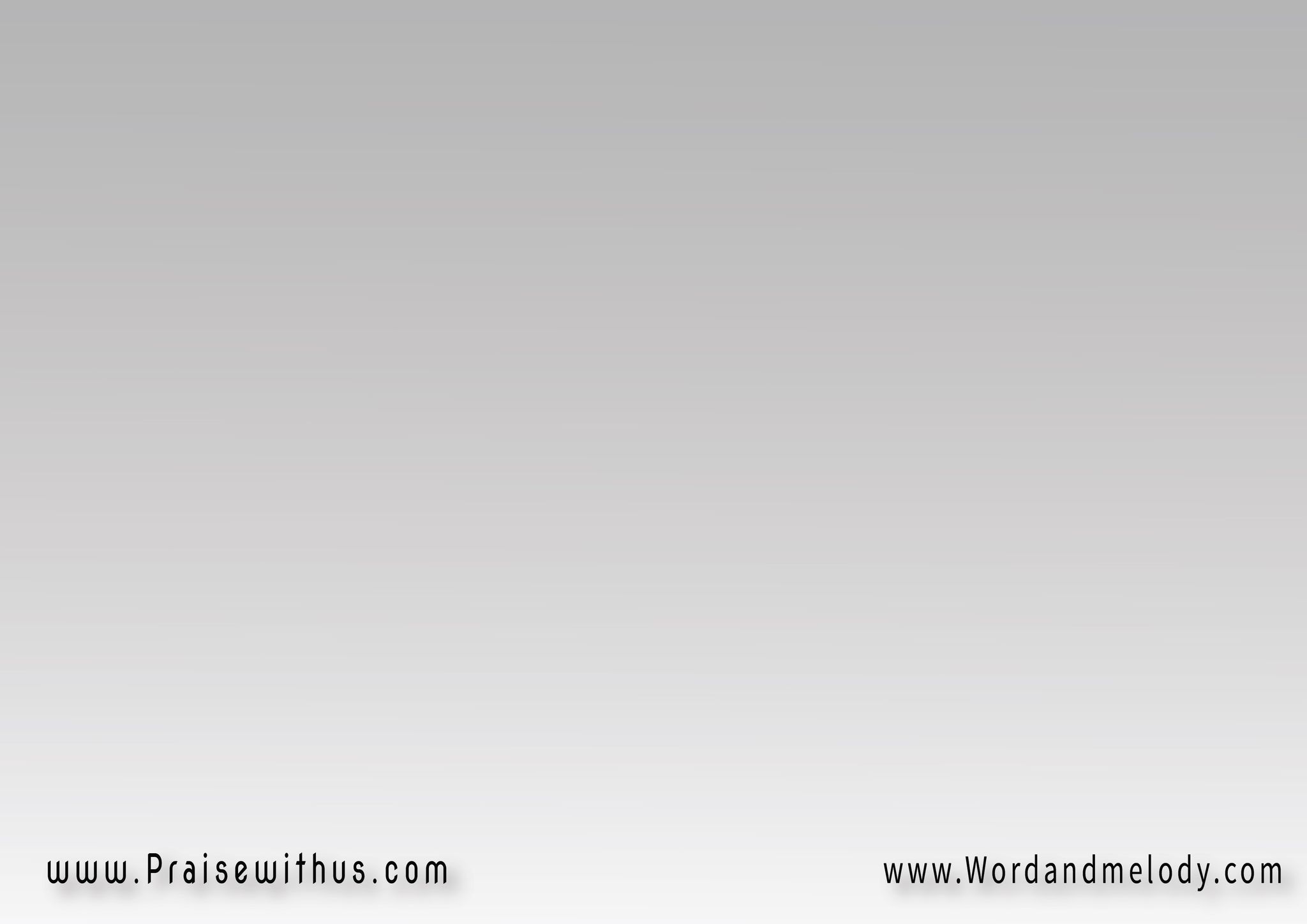 عَرِّفني يا رَبُّ طُرُقَكَ   عَلِّمْني يا رَبُّ سُبُلَكَدَرِّبنــــــي في حَقِّكَ   وَعَلِّمني يا رَبُّ عَلِّمنيعَرِّفنــي طُرُقَكَ   عَلِّمْنـــي سُبُلَكَدَرِّبني في حَقِّكَ   وَعَلِّمني يا رَبُّ
aarrefni ya rabbo toroqaka
aallemni ya rabbo sobolakadarrebni fi haqqeka wa aallemni ya rabbo aallemniaarrefni toroqaka  aallemni sobolakadarrebni fi haqqeka  wa aallemni ya rabbo
Lord, teach me Your ways and train me in Your truth.
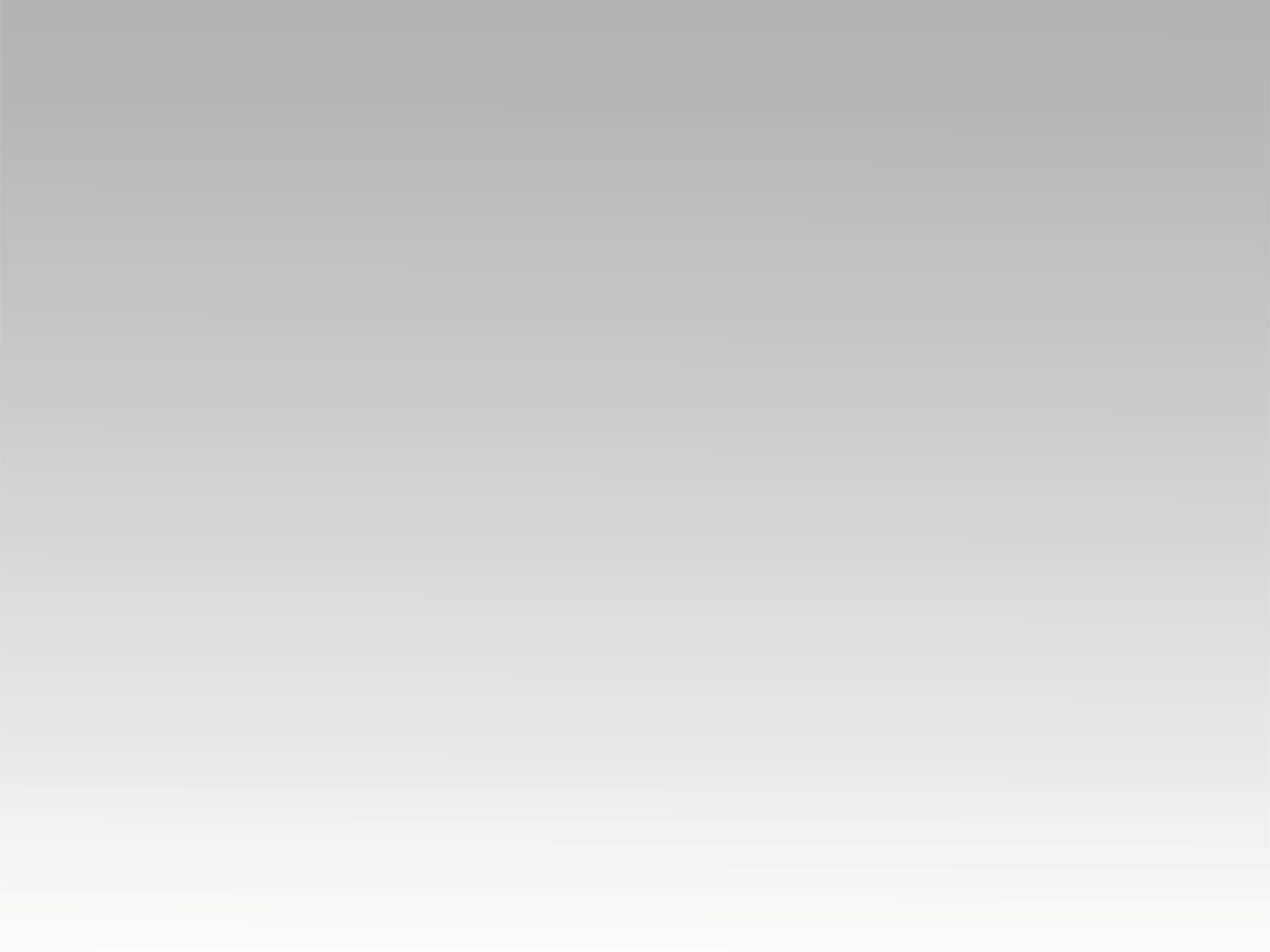 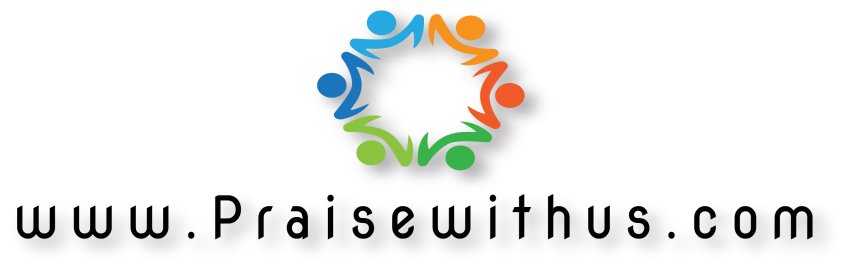